Suspect EoE in all patients with food bolus obstruction
1 mg bd 
Sufficient supply until gastroenterology review
Omeprazole 20 mg bd 
Sufficient supply until gastroenterology review
2 food to 4 food to 6 food
Repeat OGD, 6 biopsies from multiple sites (ideally 3 levels) at 12 weeks
OGD, 6 biopsies from multiple sites (ideally 3 levels)
Budesonide ODT 0.5 mg bd or 1 mg bd, 3-month supply  
Omeprazole 20 mg bd, 3-month supply
Current step of diet
OGD results 
Treatment plan 
Gastroenterology review
Budesonide ODT 0.5 mg bd or 1 mg bd, 3-month supply 
Omeprazole 20 mg bd, 3-month supply 
Current step of diet
Treatment plan 
Gastroenterology review/PIFU
Treatment to continue in primary care with repeat prescribing (GP, PCN pharmacist)
Repeat OGD on treatment, 6 biopsies from multiple sites (ideally 3 levels) 

Optimise treatment if needed
No medical therapies are recommended for resolving food bolus obstruction 
Book OGD and biopsies
Refer to gastroenterology admissions
Patient leaflet/information for all patients with food bolus obstruction

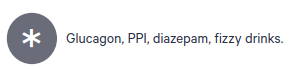 In adults, food bolus obstruction and dysphagia are strongly associated with a diagnosis of EoE, which rarely resolves spontaneously.
Initial treatment:
Remove food bolus obstruction
Perform immediate dilatation if indicated 
Chest X-ray if a patient with food bolus obstruction has clinical distress or signs of surgical emphysema to assess for mediastinal air before urgent endoscopy
Do not start a PPI or try other conservative treatments. 
Refer urgently to gastroenterology.
Book OGD with biopsies before the patient leaves.
OGD within 6 hours if the patient is distressed.
OGD within 24 hours if acute food bolus obstruction/or patient cannot swallow own saliva with high risk of aspiration
OGD within 2–4 weeks if food bolus obstruction resolves to ensure EoE can be diagnosed before another food bolus obstruction event.
Provide patient leaflet/information for all patients.
Diagnosis of EoE requires OGD with biopsies:
Biopsies should be taken even if the oesophagus looks normal
At least six biopsies should be taken from three sites (two from each of top, middle and lower oesophagus)
EoE is confirmed when >15 eosinophils per 0.3 mm2 of oesophageal epithelium.*
Suspect EoE in all patients with food bolus obstruction
OGD, 6 biopsies from multiple sites (ideally 3 levels)
Discuss treatment options with patient once diagnosis is confirmed:
Budesonide ODT: provide 4-month supply of 1 mg bd 
PPI: provide 4-month supply of 20 mg bd
With the guidance of a dietitian: step up elimination diet 
2 food to 4 food to 6 food
Book OGD with biopsies at 12 weeks for patients opting for diet/PPI
Arrange gastroenterology follow-up (in person or virtual) at 14 weeks
Send letter to GP:
Confirm diagnosis, treatment plan and timing of next gastroenterology review
3-month gastroenterology follow-up, including symptom check:
If patient is asymptomatic, continue initial treatment 
If patient is symptomatic on diet or PPI, initiate budesonide ODT (3-month supply)
If patient still has dysphagia on budesonide ODT, arrange OGD ± oesophageal dilatation
Follow-up at 3 months 
Set up PIFU 
Send letter to GP:
Confirm treatment plan, request budesonide ODT added to GP formulary if prescribed, confirm timing of next gastroenterology review
Direct patient to EOS Network and other information sources
Omeprazole 20 mg bd 
Sufficient supply until gastroenterology review
1 mg bd 
Sufficient supply until gastroenterology review
2 food to 4 food to 6 food
Repeat OGD, 6 biopsies from multiple sites (ideally 3 levels) at 12 weeks
Budesonide ODT 0.5 mg bd or 1 mg bd, 3-month supply  
Omeprazole 20 mg bd, 3-month supply
Current step of diet
Treatment plan 
Gastroenterology review/PIFU
Gastroenterology symptom check at 3 months (virtual or phone)
Continue budesonide ODT, PPI or diet 
Budesonide ODT 0.5 mg bd or 1 mg bd, 3-month supply 
Omeprazole 20 mg bd, 3-month supply 
Current step of diet under guidance of dietician 
Letter to GP 
Confirm OGD results, treatment plan, PIFU is in place, and timing of next gastroenterology review. 
Repeat prescribing: 
Budesonide ODT by GP if possible or via gastroenterology secretary if not
PPI via GP
Annual gastroenterology follow-up:
Continue budesonide ODT, PPI or diet if patient is asymptomatic 
Budesonide ODT 0.5 mg bd or 1 mg bd, 3-month supply 
Omeprazole 20 mg bd, 3-month supply
Current step of diet 
Repeat OGD annually, if symptoms persist/recur or if withdrawal of treatment is planned.
OGD results
Treatment plan 
Gastroenterology review
Budesonide ODT 0.5 mg bd or 1 mg bd, 3-month supply  
Omeprazole 20 mg bd, 3-month supply 
Current step of diet
Treatment to continue in primary care with repeat prescribing (GP, PCN, pharmacist)
Repeat OGD on treatment, 6 biopsies from multiple sites (ideally 3 levels) 

Optimise treatment if needed